What is the clip about?
Clip is about the way we do to have a healthy living
Period:
Unit 2:HEALTHY LIVING
Getting started
Lesson 1:
1. Vocabulary:
phổ biến, nổi tiếng
popular (a) /ˈpɒpjələ(r)/
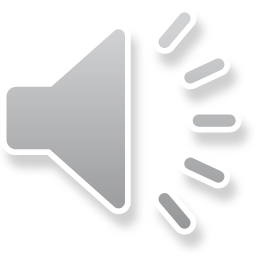 01
fresh (a)
/freʃ/
tươi, mới
02
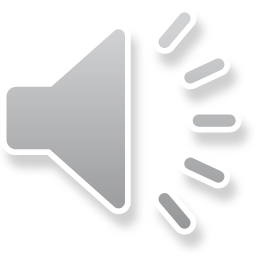 tham gia
join (v)
/dʒɔɪn/
03
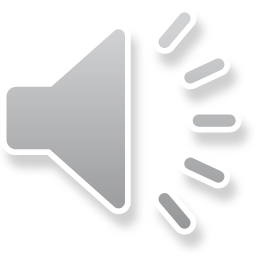 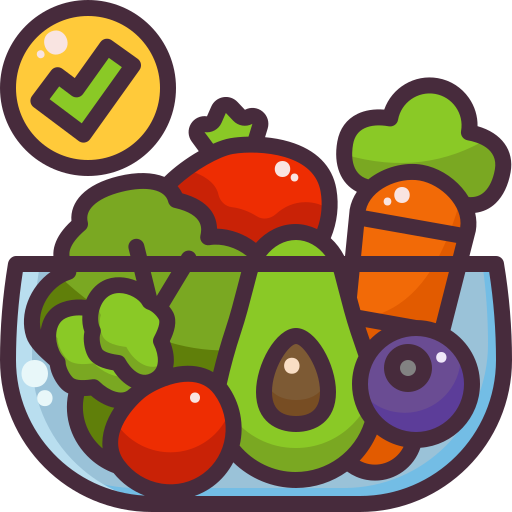 energy (n)
/'enədʒi/
năng lượng
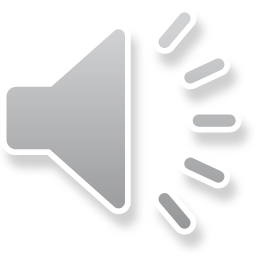 04
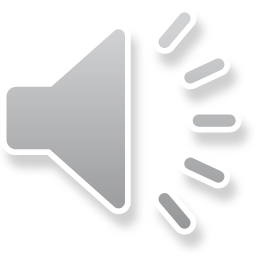 Guess:
1. What are Mark and Mi talking about?A. Health problemsB. Healthy activities C. Sports and games
2
Circle the correct answer.
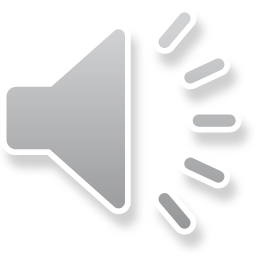 1/ LISTEN AND READ.
Mi: This is a nice picture, Mark.
Mark: That’s my dad and I boating at Yen So Park.
Mi: It also see a lot of people exercise there.
Mark: Yes, it’s a popular place for people in my neighbourhood.
Mi: Outdoor activities are good for our health. My family often goes cycling in the countryside. It’s quiet and there’s a lot of fresh air. 
Mark: It sounds interesting.
Mi: Yes, it’s lots of fun. We also bring fruit, water, and a lunch box with us.
Mark: I’d love to join you next time.
Mi: Sure. Bring along a hat and suncream.
Mark: Why suncream?
Mi: It’s really hot and sunny at noon so you might get sunburn. 
Mark: I see.
PRACTICE
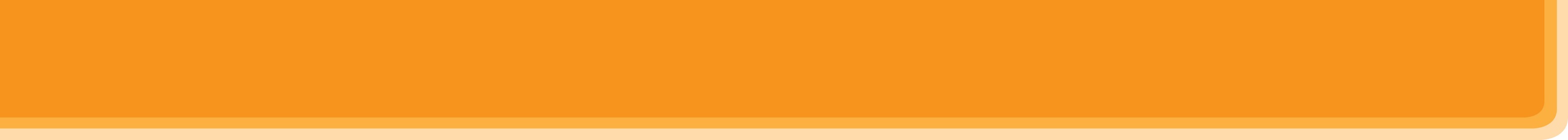 2
Write a word or phrase from the box under its picture.
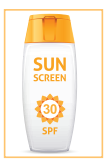 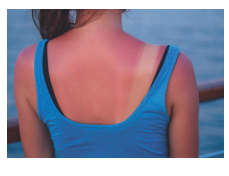 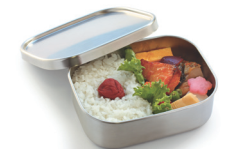 lunch box
3.
1.
sunburn
2.
suncream
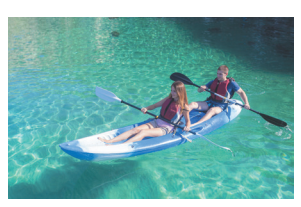 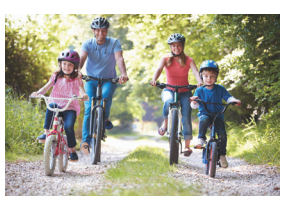 boating
5.
cycling
4.
3
Complete each sentence with a word from the conversation.
1. In the picture, Mark and his father are __________.
2. The people in Mark’s neighbourhood love to go to the _____ .
3. Mi’s family often goes cycling in the ___________.
4. - I don’t want to get sunburn. 
     - Wear a hat and use __________.
5. Fruit and water are good for our _________ .
GAME: MY FARM
PRODUCTION
4.
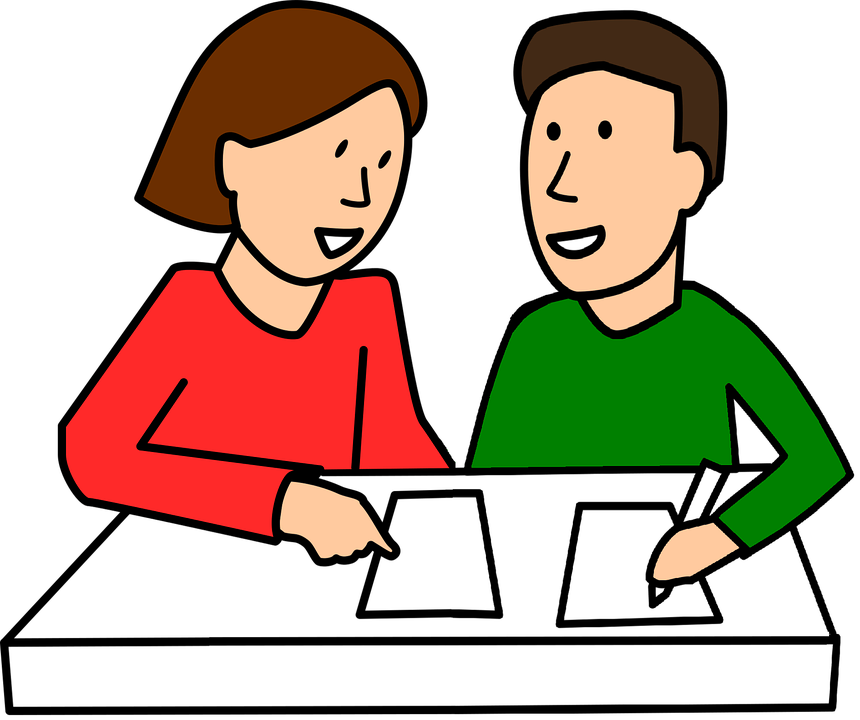 Survey: Good or bad for health.
Example:A: I walk to school.B: I think it’s good for your health.A: I rarely eat breakfast.B: It’s not good. Breakfast is very important. It gives us energy for the day.
Survey: Good or bad for health.
every day
- Walk to school
√
- Play computer games
√
a lot of time
√
30 minutes
after school
.....................
.....................
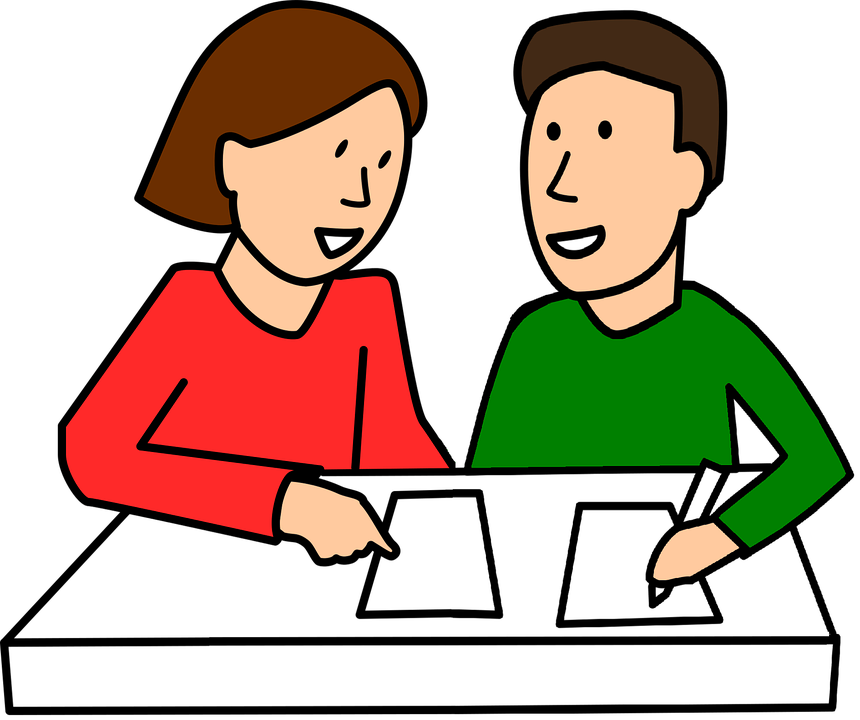 Project:
Draw or collect pictures to talk about good habits that are good for your health. Write 5 sentences with them.
Step 1
Step 4
R
D
Group foundation
Presentation next period
Step 2
Step 3
A
I
Draw a picture
Prepare for the ideas to present
Homework:
- Do project at home 
- Prepare for the new lesson:  A closer look 1
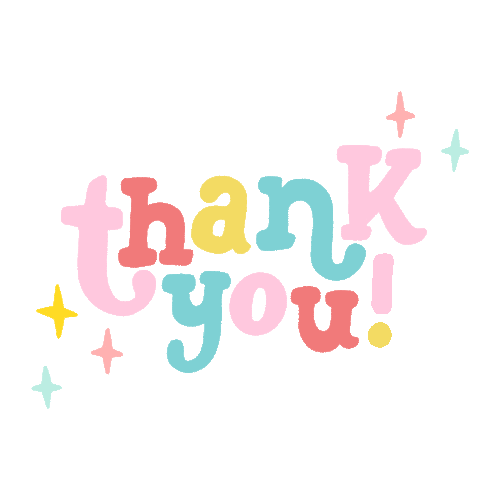